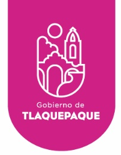 AYUNTAMIENTO DE SAN PEDRO TLAQUEPAQUE
CONCEJO MUNICIPAL 2021
Secretaria General del Ayuntamiento 

Dirección de Delegaciones y Agencias Municipales
DELEGACIÓN MUNICIPAL SAN PEDRITO
Informe  Diciembre 2021
COVID-19/Brigadas de Mantenimiento y 
Recuperación de Espacios Públicos                                         Noviembre-Diciembre
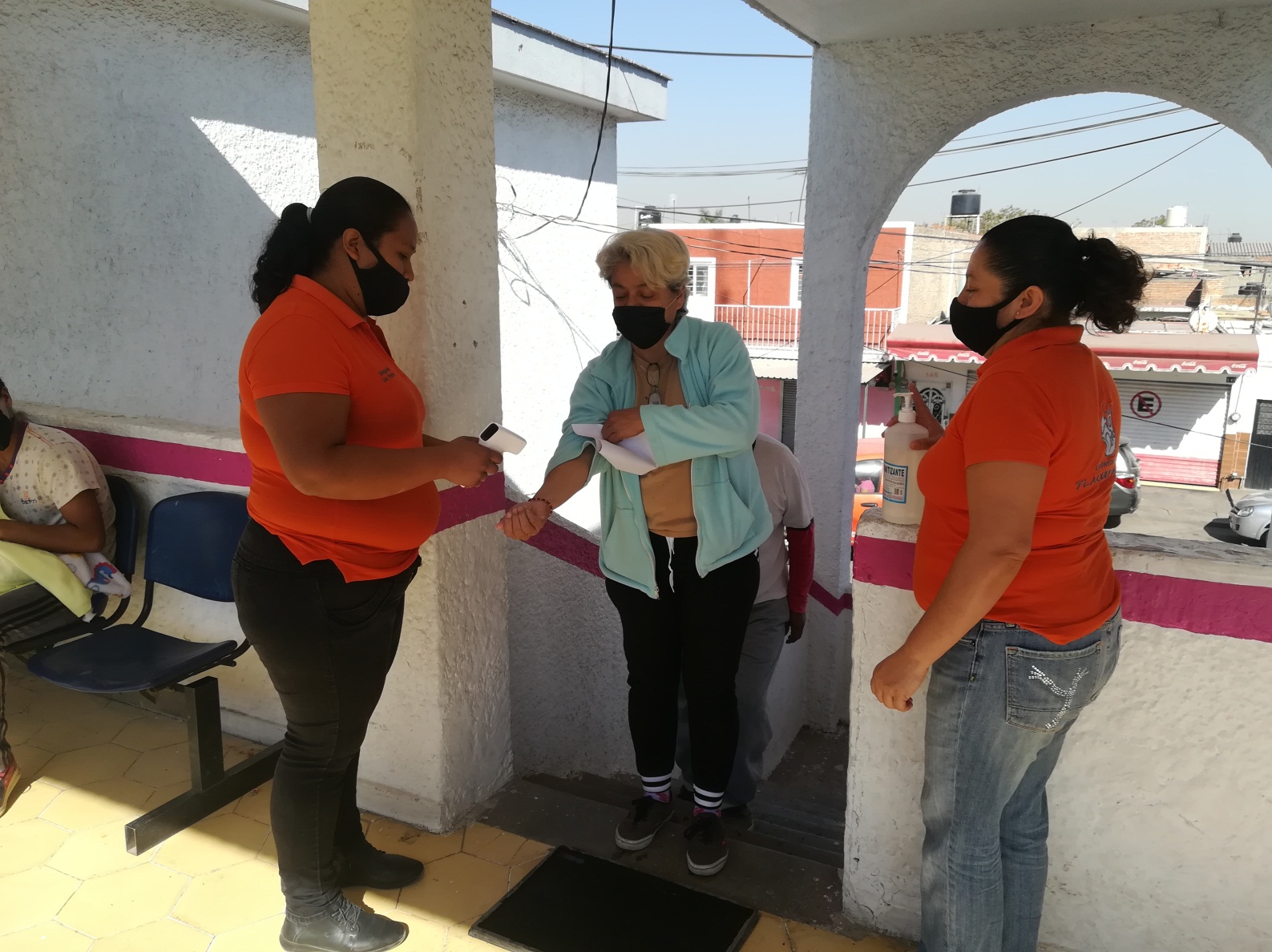 26 Noviembre-13 Diciembre

Personal administrativo de esta Delegación Municipal reafirmo el filtro sanitario al ingreso del edificio tomando la temperatura y  aplicando gel antibacterial, e informándoles a los ciudadanos como utilizar correctamente el cubre bocas y manteniendo  la sana distancia.
Visita a Colonias/ Levantamientos de Requerimientos
de Servicios                                                                              Noviembre-Diciembre
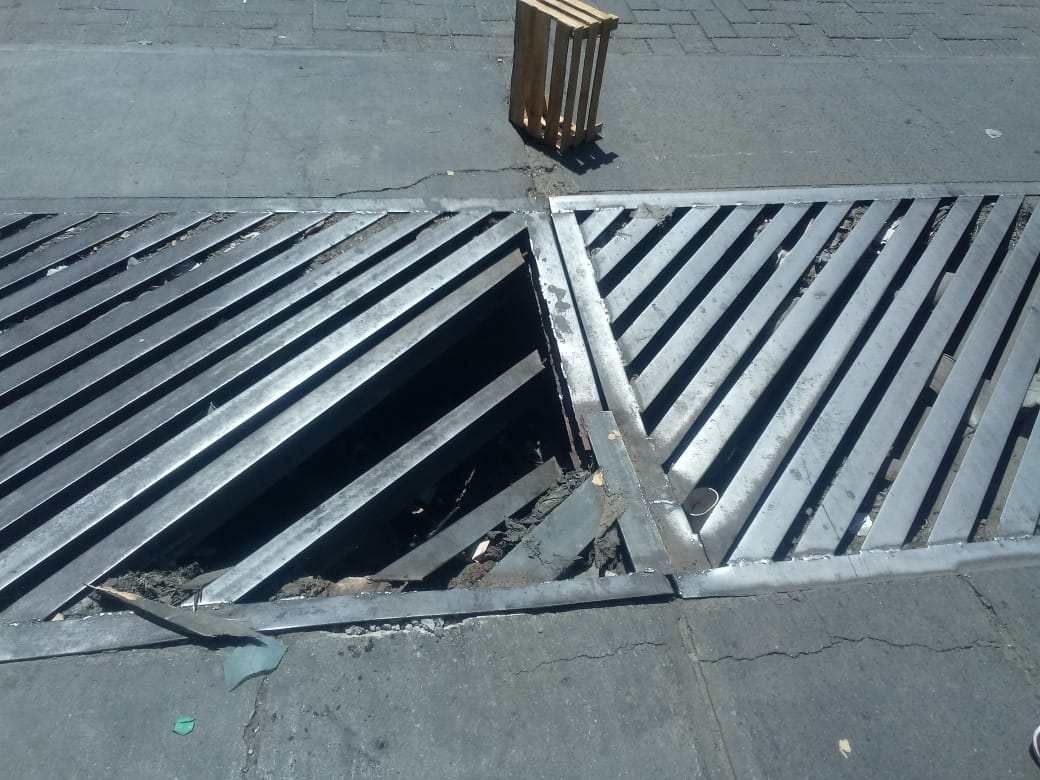 26 Noviembre-13 Diciembre

Personal administrativo de esta Delegación Municipal, realizo recorridos por las calles de las Colonias Salvador Portillo López,  San Pedrito, levantando 04 reportes de las problemáticas de servicios municipales como alumbrado publico, bacheo, recolección de basura, seguridad pública, poda y limpieza de áreas verdes,   siapa etc., realizando los reportes  a la áreas correspondientes
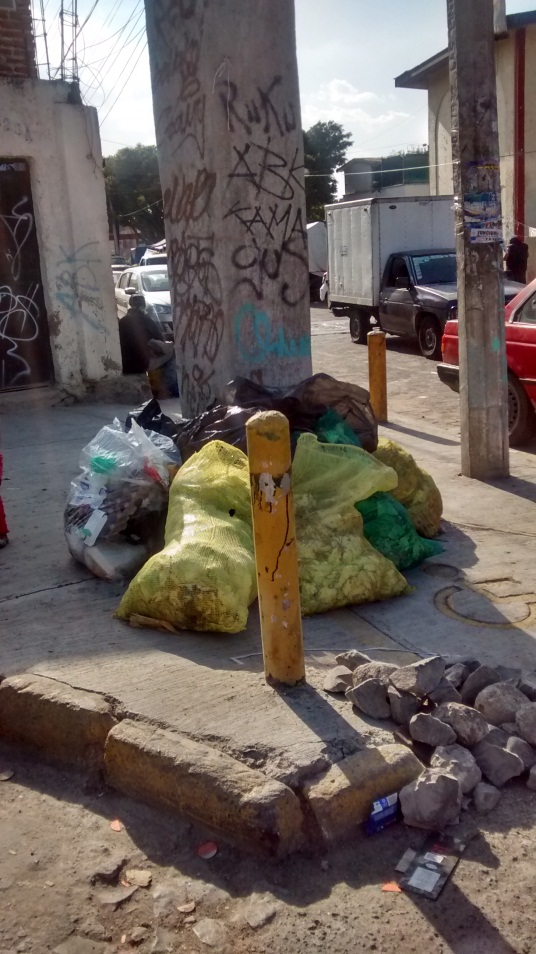 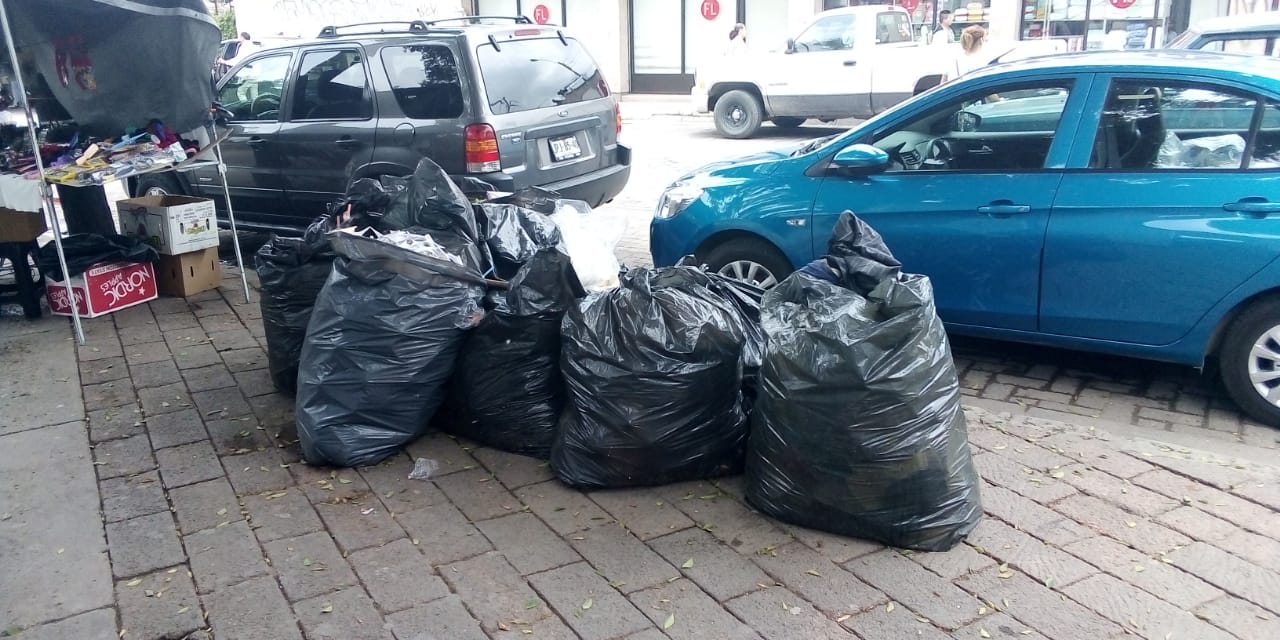 Visita a Colonias                                                             Noviembre - Diciembre
26 Noviembre-13 Diciembre

Continuamos con la recolección de tapitas  del proyecto «Llena tu CORAZON», de la Asociación Vamos Guerreros AC, en la plaza principal de San Pedrito.
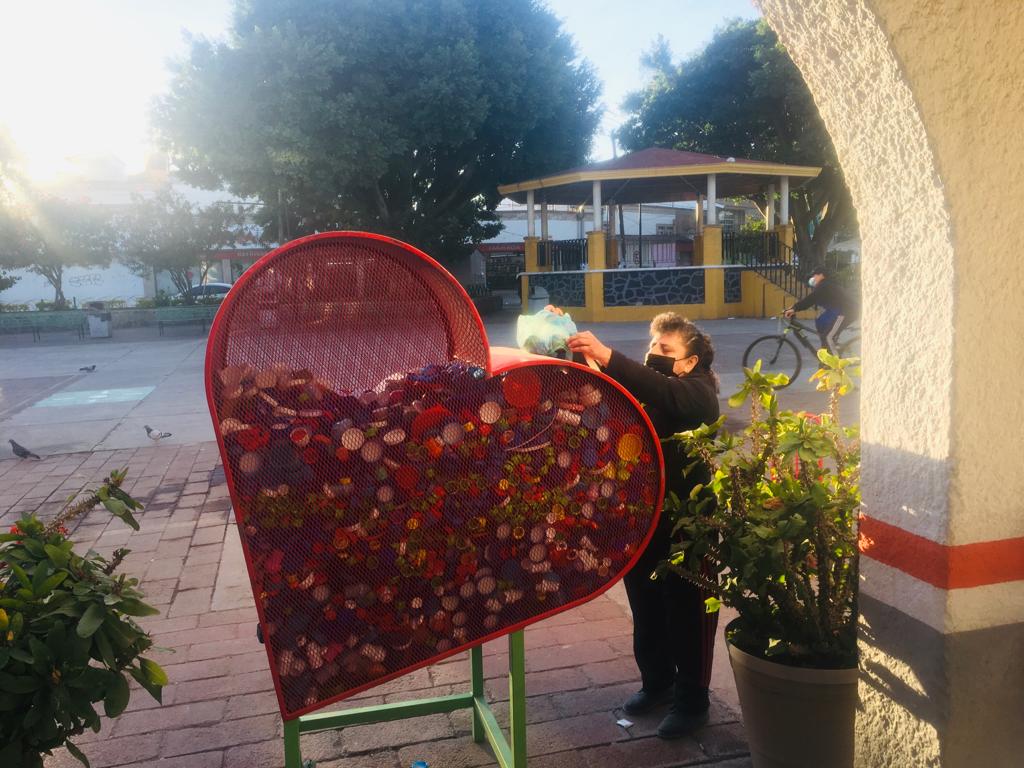 Visita a Colonias                                                             Noviembre - Diciembre
26 Noviembre

CARAVANA POR LA PAZ

Rosal esq. Rancho Las Espuelas, Colonia Portillo López.

Se realizo la invitación a vecinos, a participar en la Caravana para el desarrollo y Reactivación comunitaria, donde se acercaron los servicios, promoviendo la participación para mejorar las condiciones de seguridad en la comunidad, informando para la prevención y atención de las diversas formas de violencia.
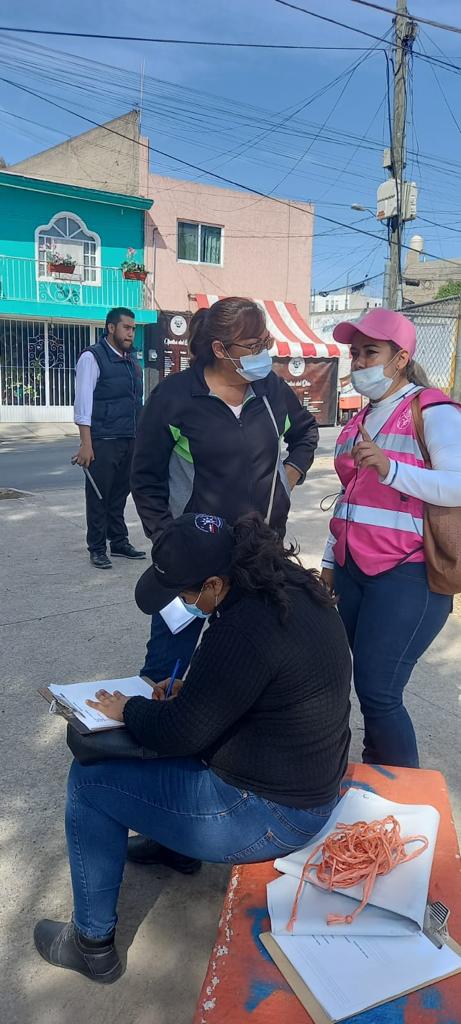 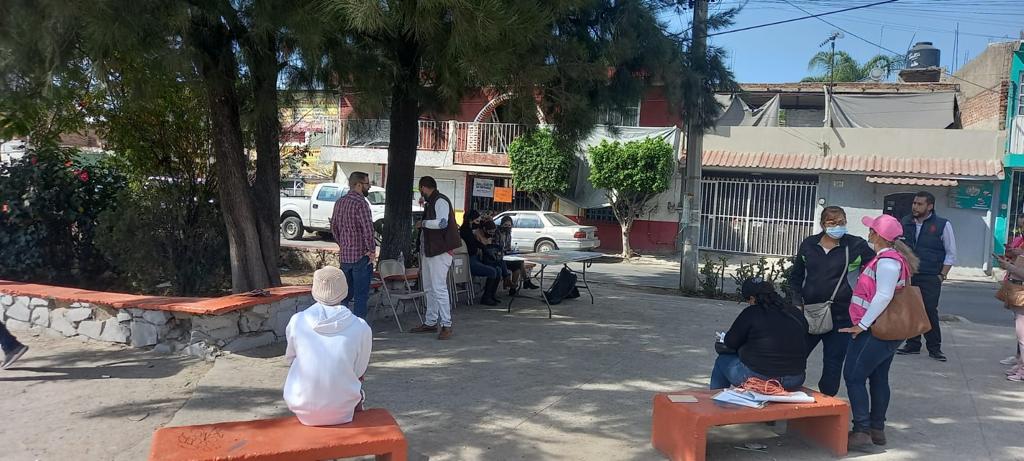 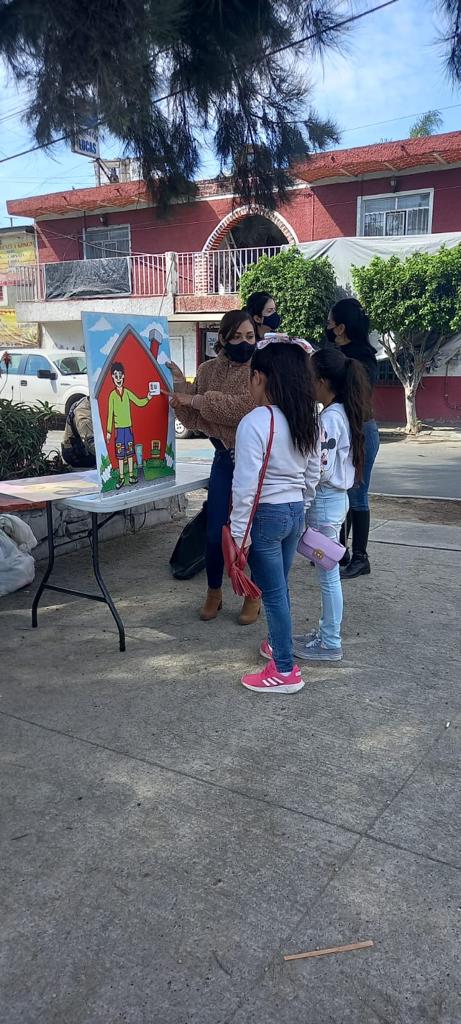 Visita a Colonias                                                                                       Diciembre
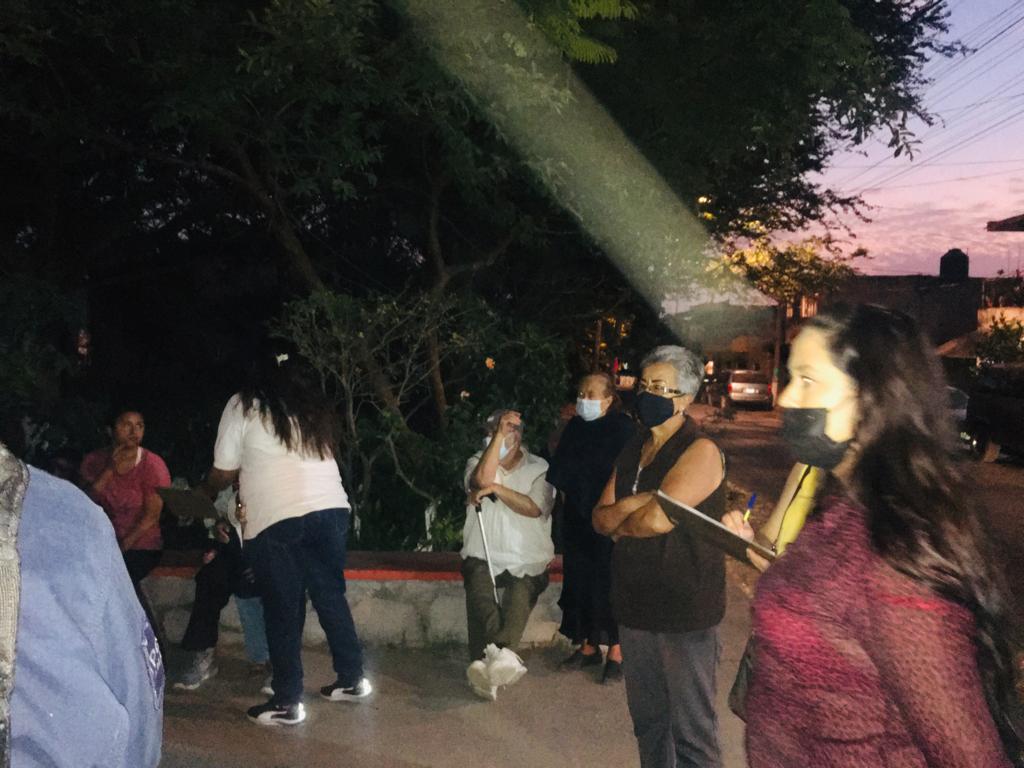 01 Diciembre
Salvador Portillo López
Rosal esquina Rancho Las Espuelas

Se realizo la invitación a vecinos de la colonia Salvador Portillo López, para asistir y participar en la reunión de seguridad publica y fortalecer la vinculación ciudadana.
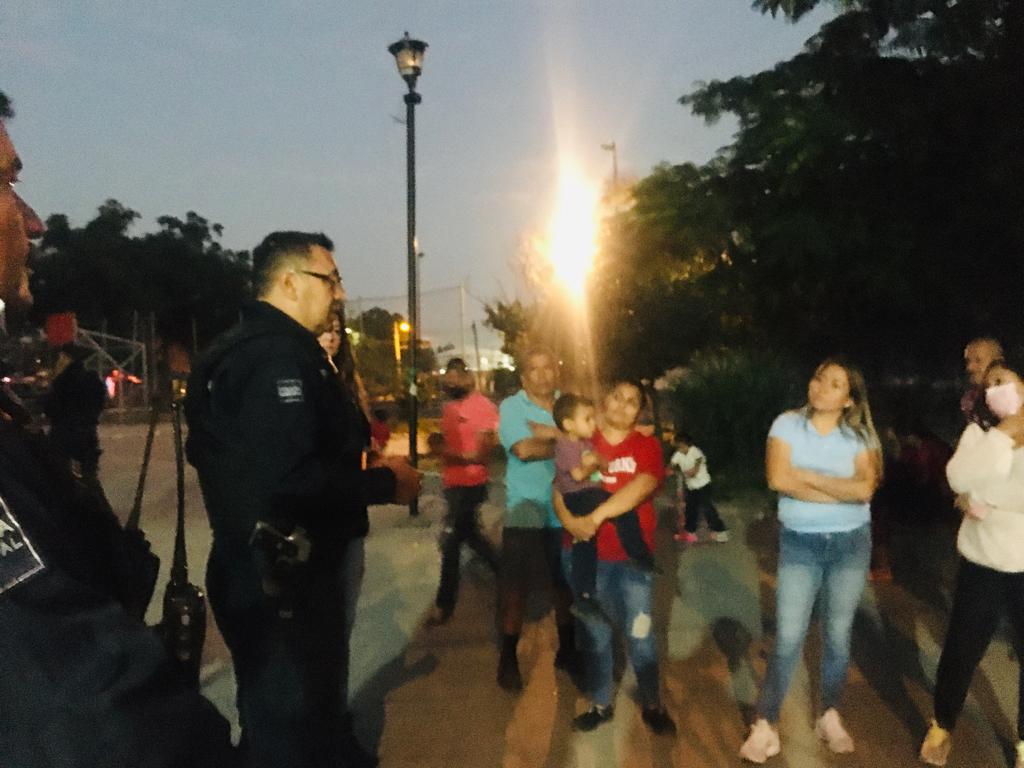 Visita a Colonias                                                                                       Diciembre
02 Diciembre

CARAVANA DE SALUD

Se realizo la invitación a vecinos de la colonia San Pedrito, a participar en la Caravana para el desarrollo y Reactivación comunitaria, donde se ofrecieron servicios GRATUITOS de:
*Consulta médica
*Nutrición
*Psicología
*Prueba de VIH 
*Toma de glucosa
*Optometría
*Dentista
*Vacunación 
En la plaza principal de San Pedrito, en un horario de 09:00 a 13:00 Hrs.
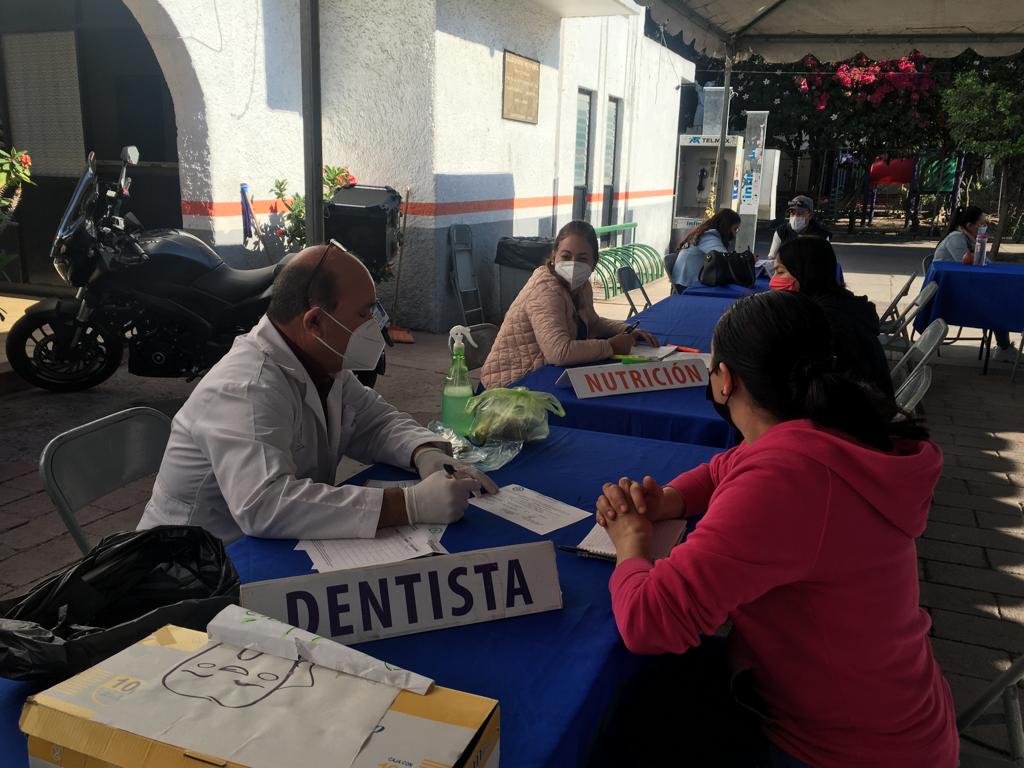 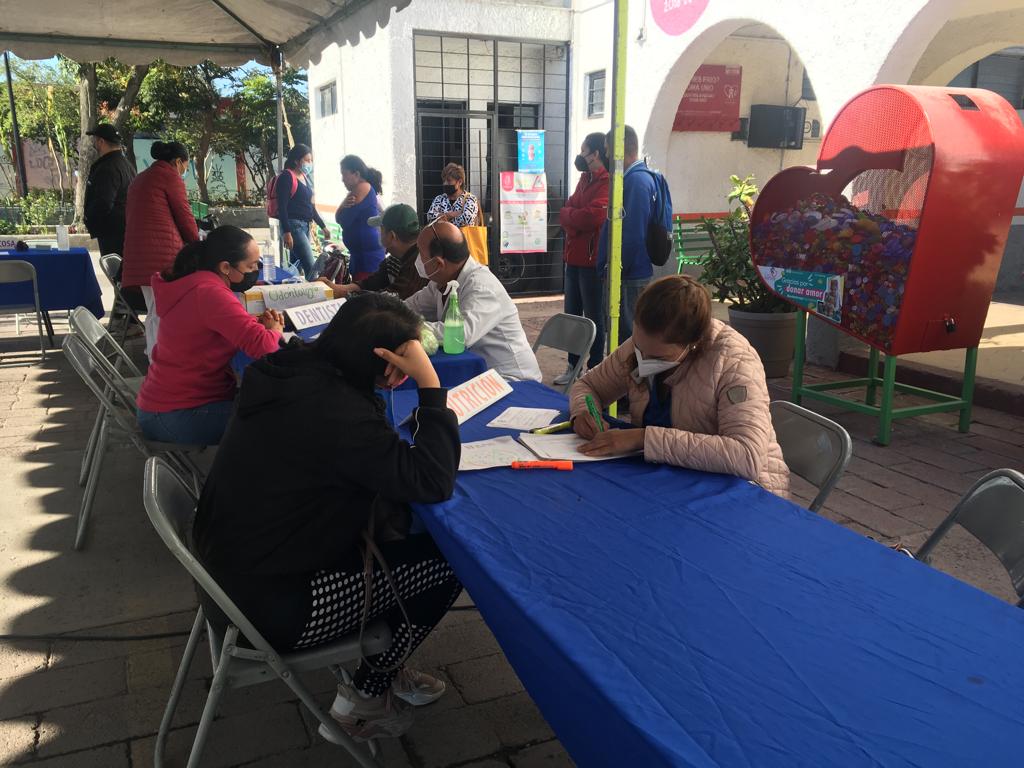 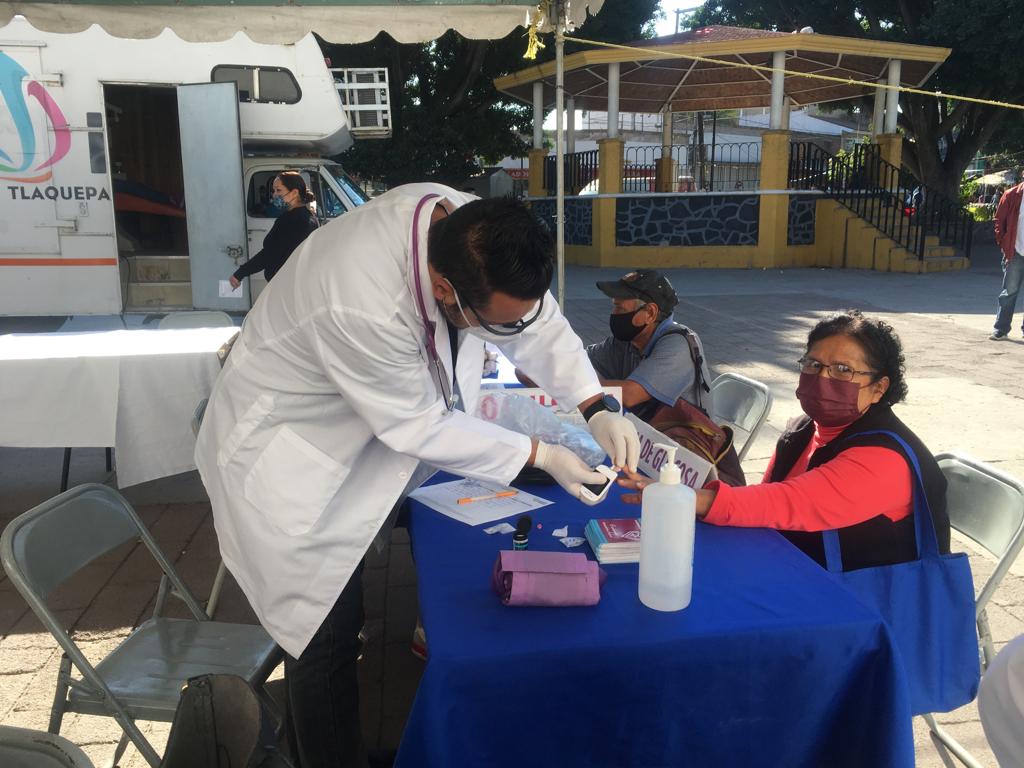 Visita a Colonias                                                                                       Diciembre
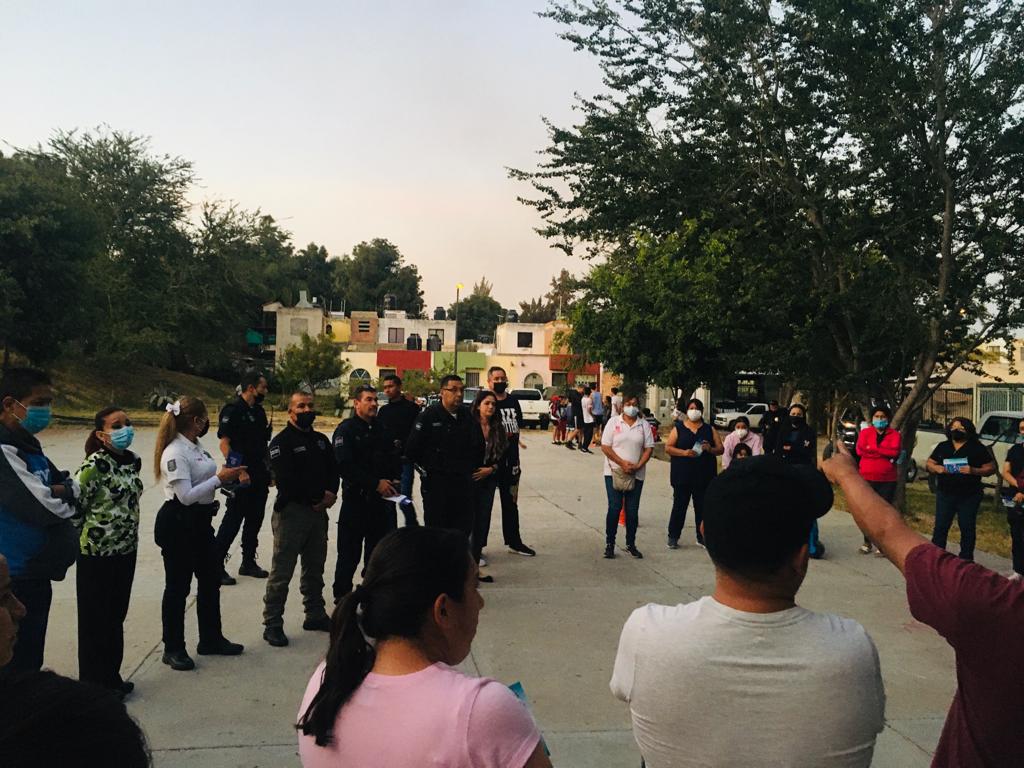 02 Diciembre

Se realizo la invitación a vecinos de la colonia Quintas de Tlaquepaque, para asistir y participar en la reunión de seguridad publica y fortalecer la vinculación ciudadana.

En calle Gobernadores y Presidentes, a las 17:30 Hrs.
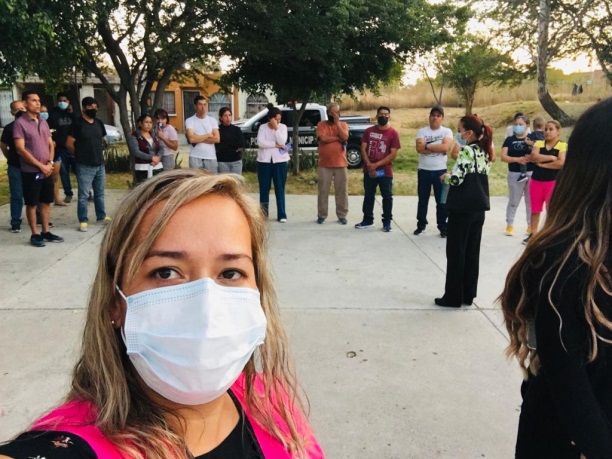 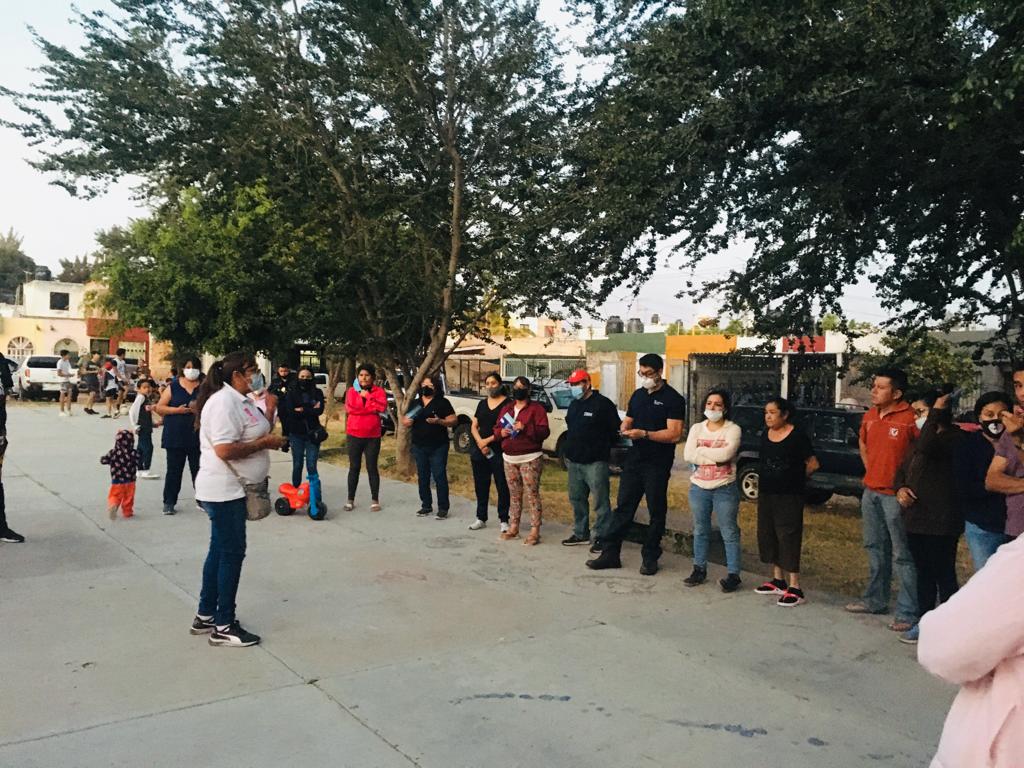 Visita a Colonias                                                                                        Diciembre
07 Diciembre

REUNION VECINAL
COL. SAN PEDRITO

Se llevo a cabo una reunión con personal de Comude, Dirección de Delegaciones, Ligas deportivas de futbol y Presidente de Asociación de liga de  Futbol de San Pedrito, en el que se trataron temas de trabajo en conjunto para la optimización de los Campos de futbol
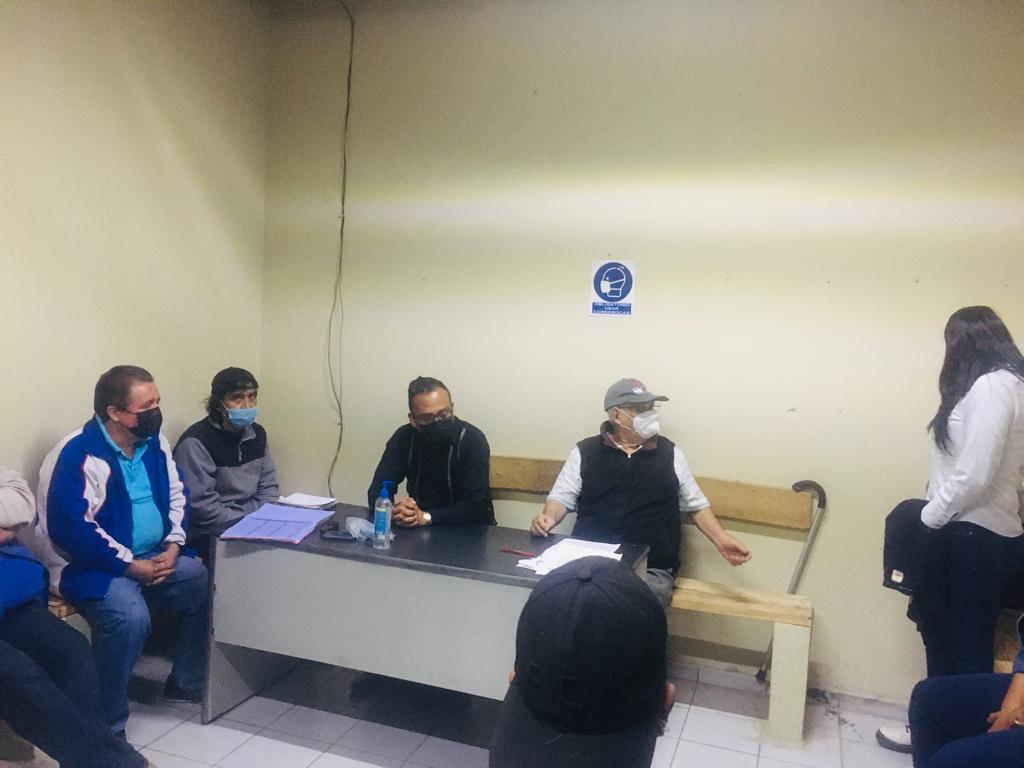 Actividad Complementaria                                                                        Diciembre
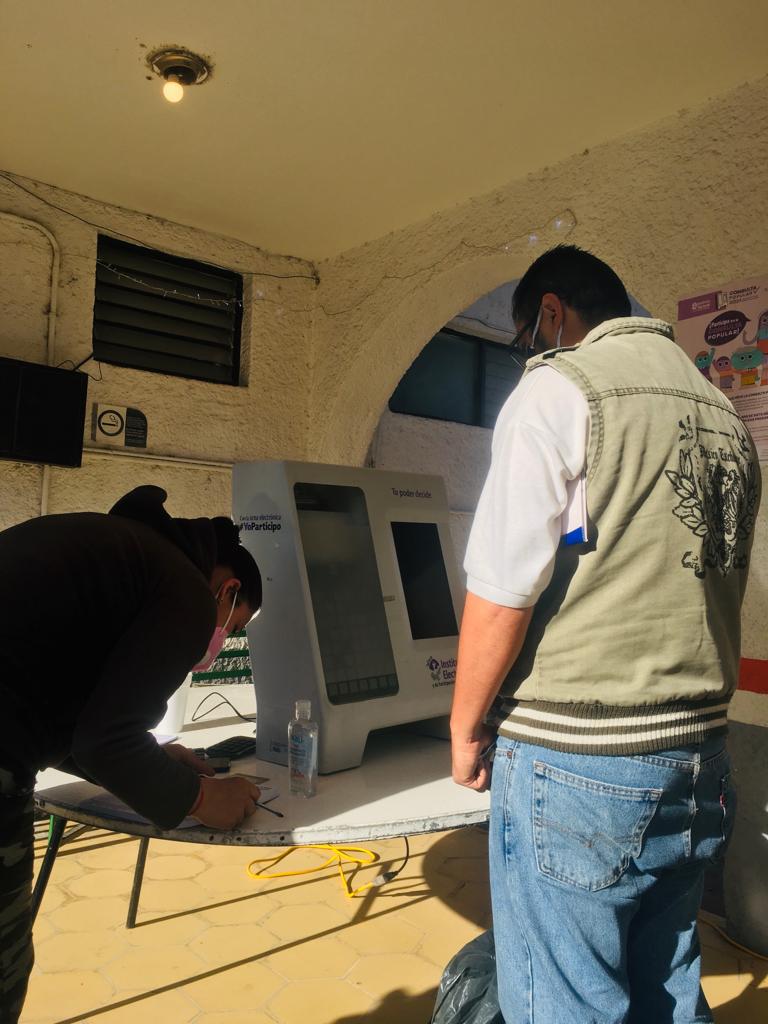 11 Diciembre

Consulta Ciudadana
Pacto Fiscal

Se brindaron todas las facilidades al personal del IEPC para instalar un modulo de votación,  en el edificio de esta Delegación Municipal.
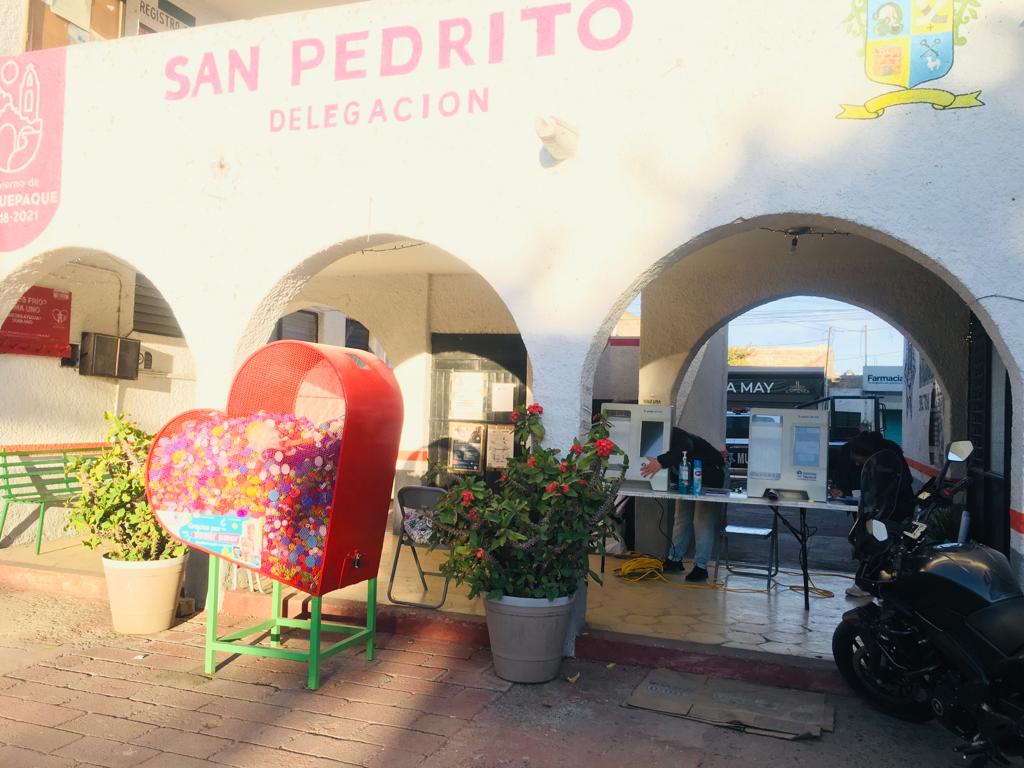 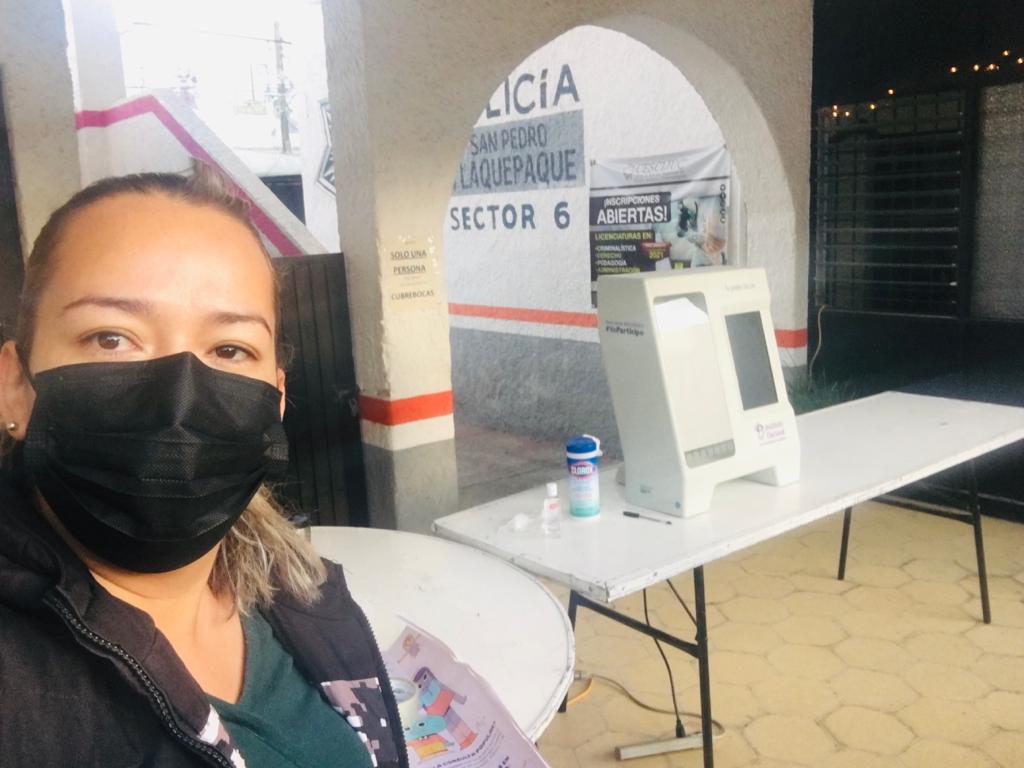 Eventos Tradicionales/ Posada Navideña                                                  Diciembre
16 Diciembre

POSADA NAVIDEÑA 2021

**Se llevó a cabo la tradicional POSADA NAVIDEÑA 2021 para la ciudadanía, en la plaza principal de San Pedrito, contando con el apoyo del Instituto de la Juventud proyectando la película  "El Grinch" repartiendo bolsas de palomitas y frituras a todos los asistentes, al terminó se repartieron 750 bolos y 750 pelotas .
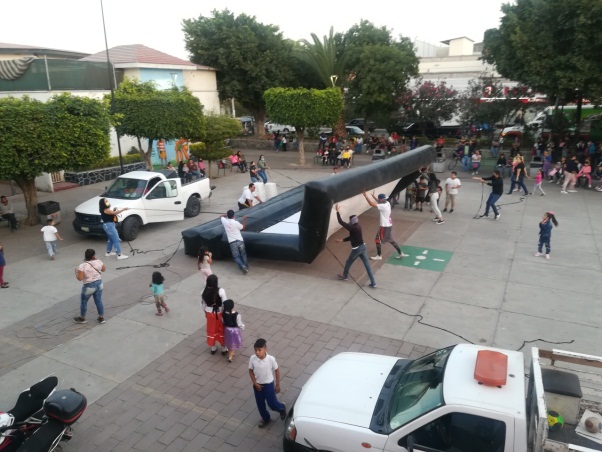 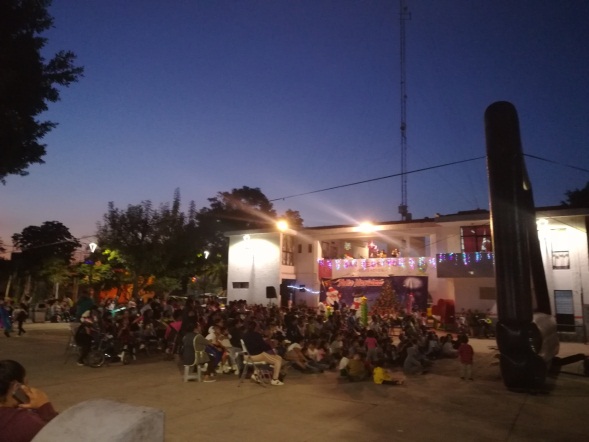 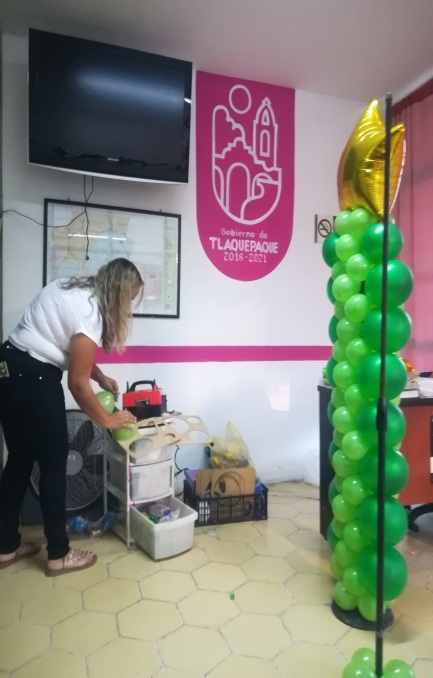 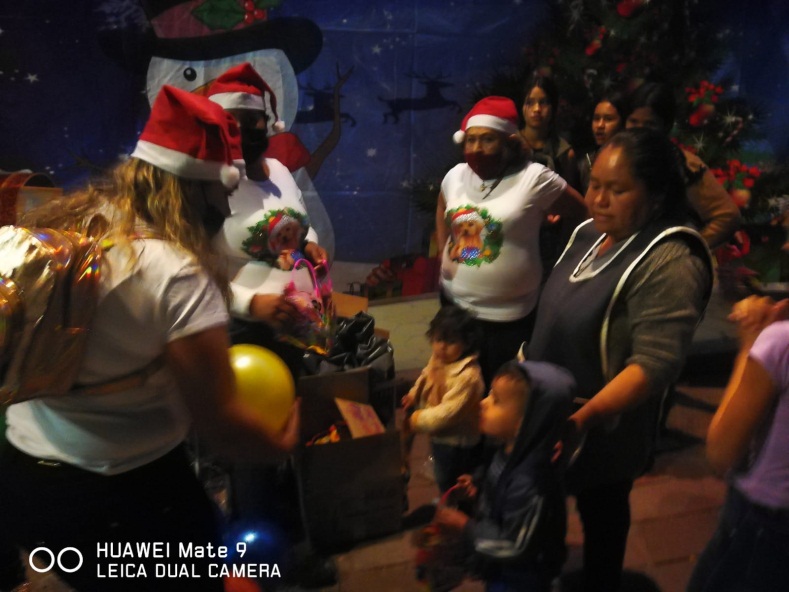 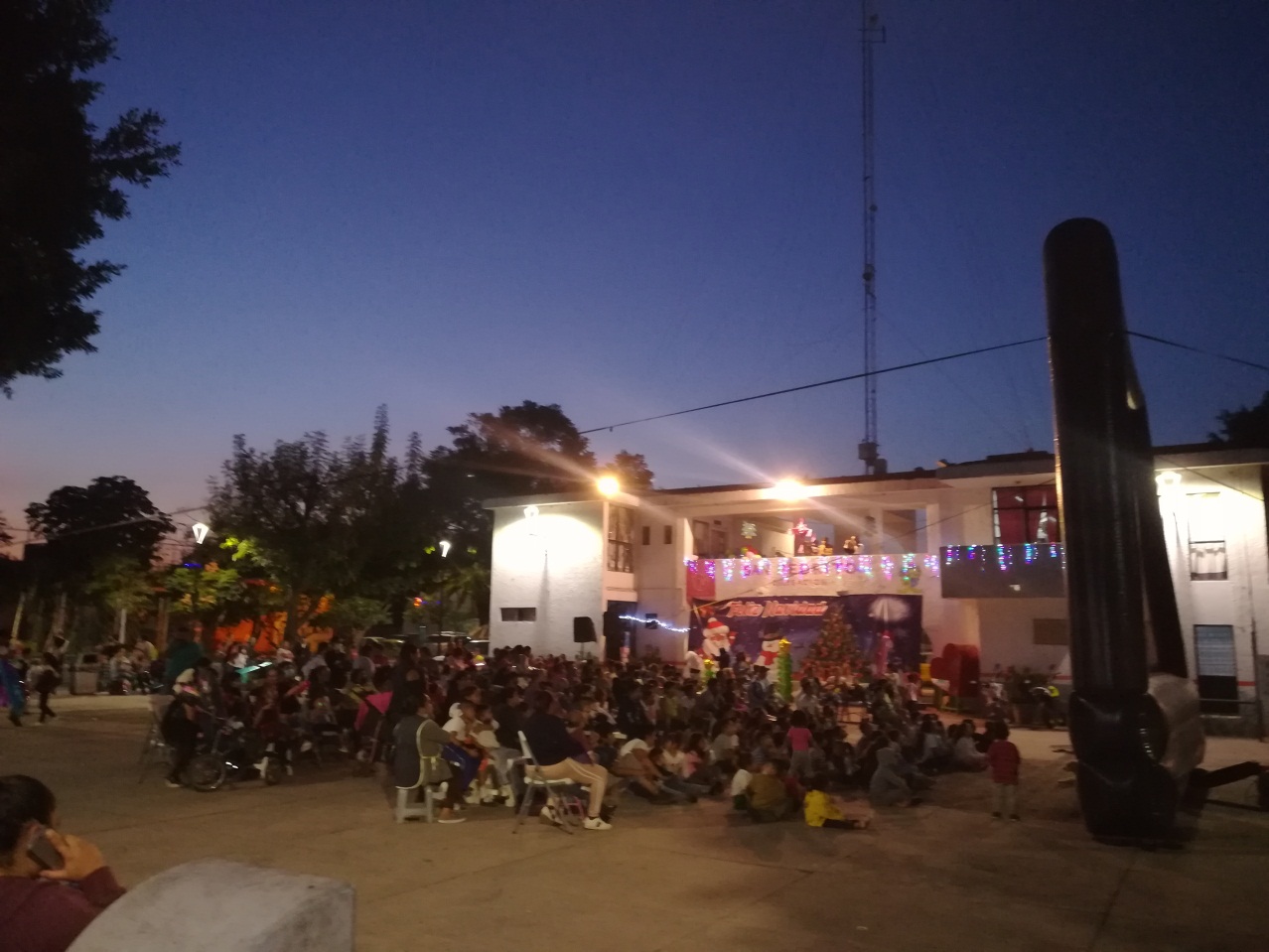 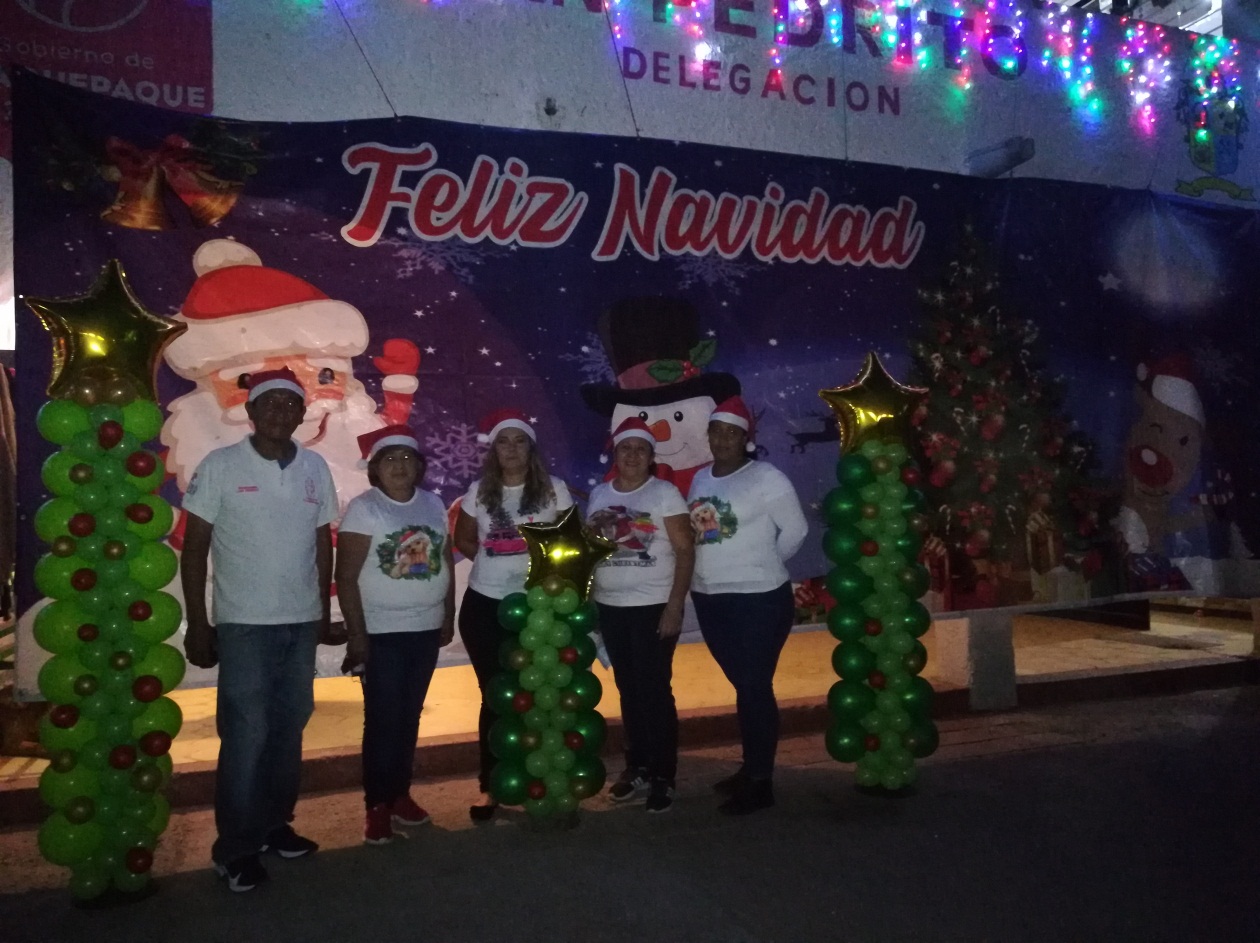 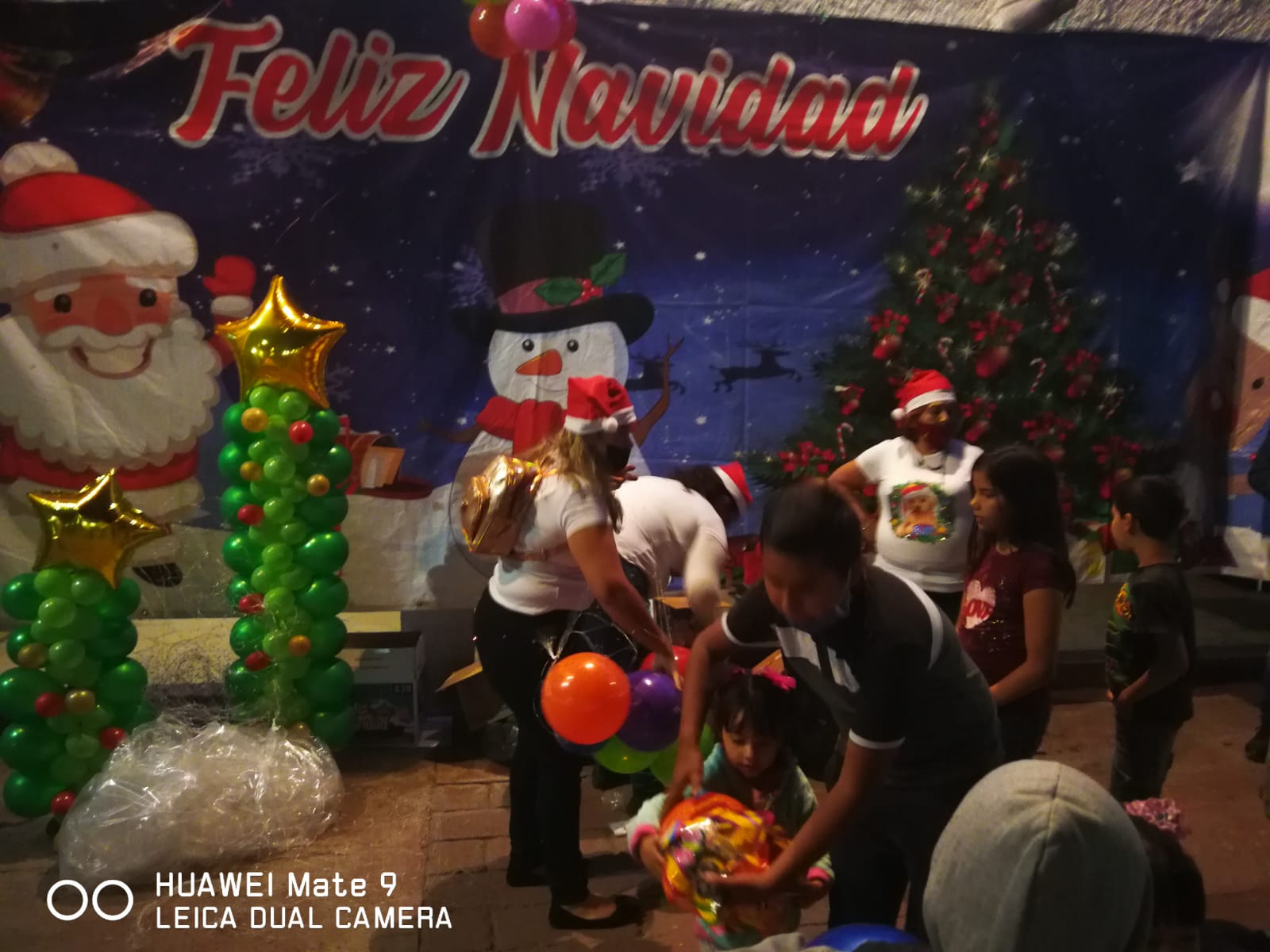 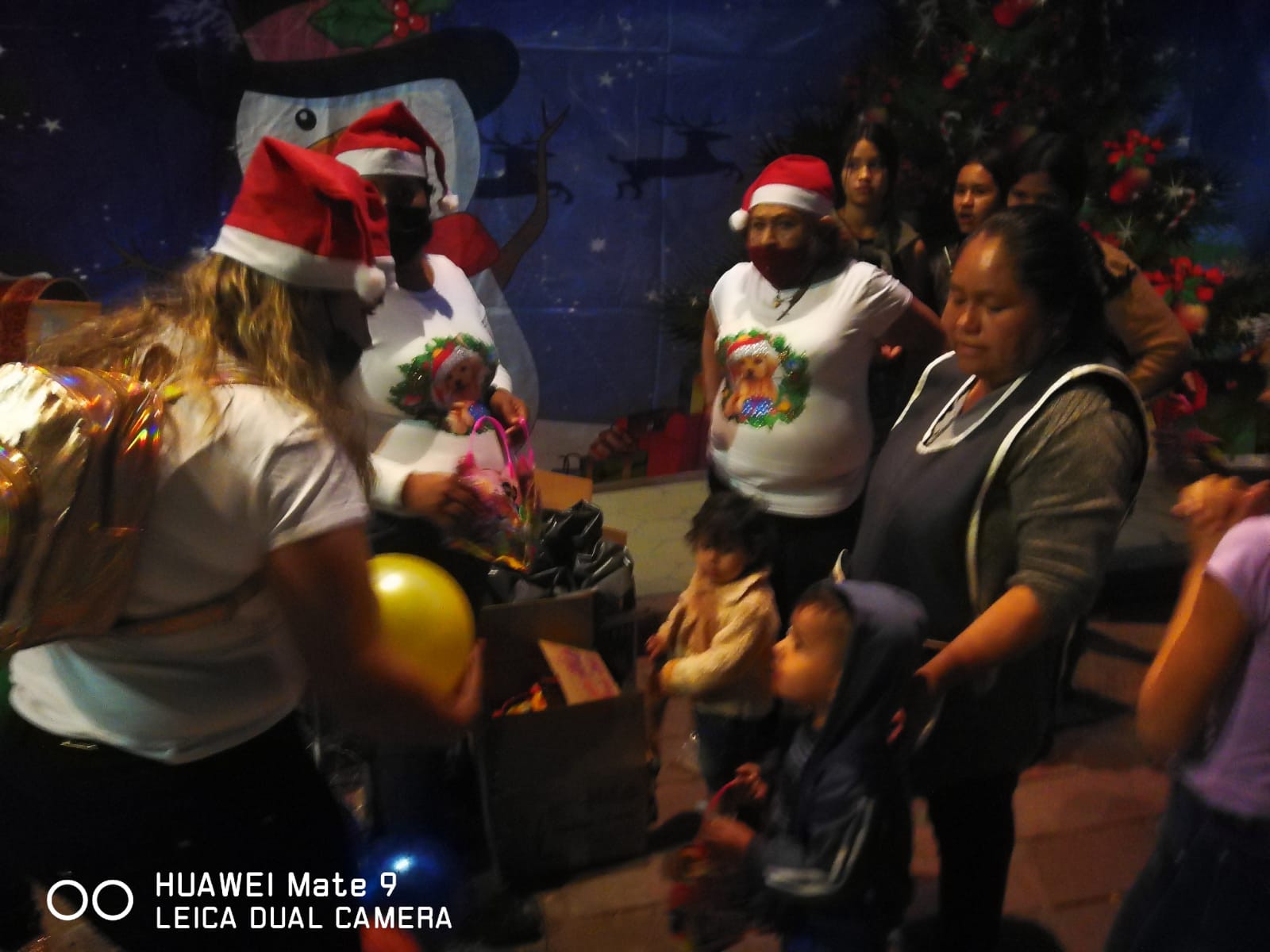 Diciembre
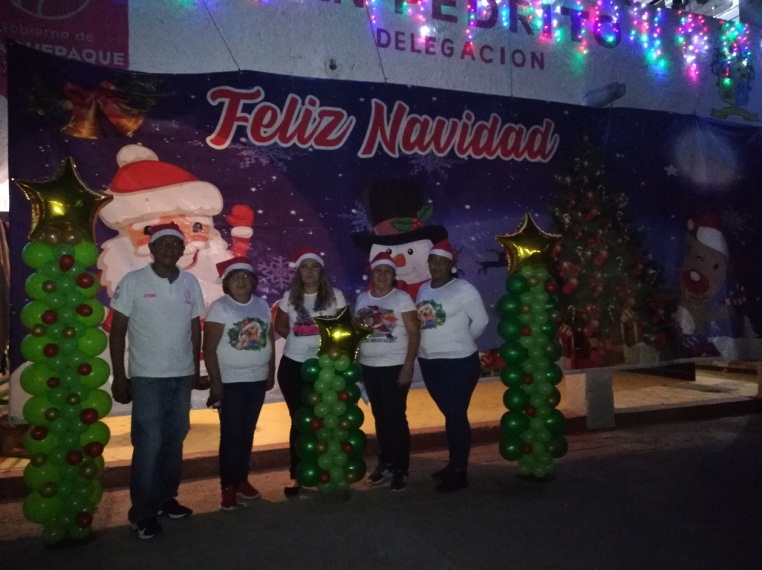 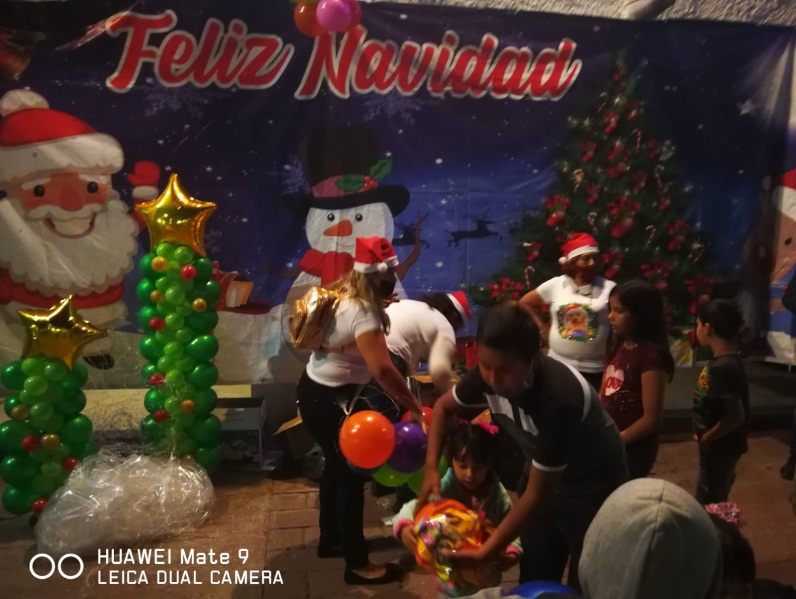